Controleposten Verkeersexamen Hilversum
2019
1. Stationsstraat/schapenkamp
Bij beoordeling letten op:
- Achterom kijken (uitkijken) en linkerhand uitsteken (richting aangeven)
- Voorrang geven aan autoverkeer
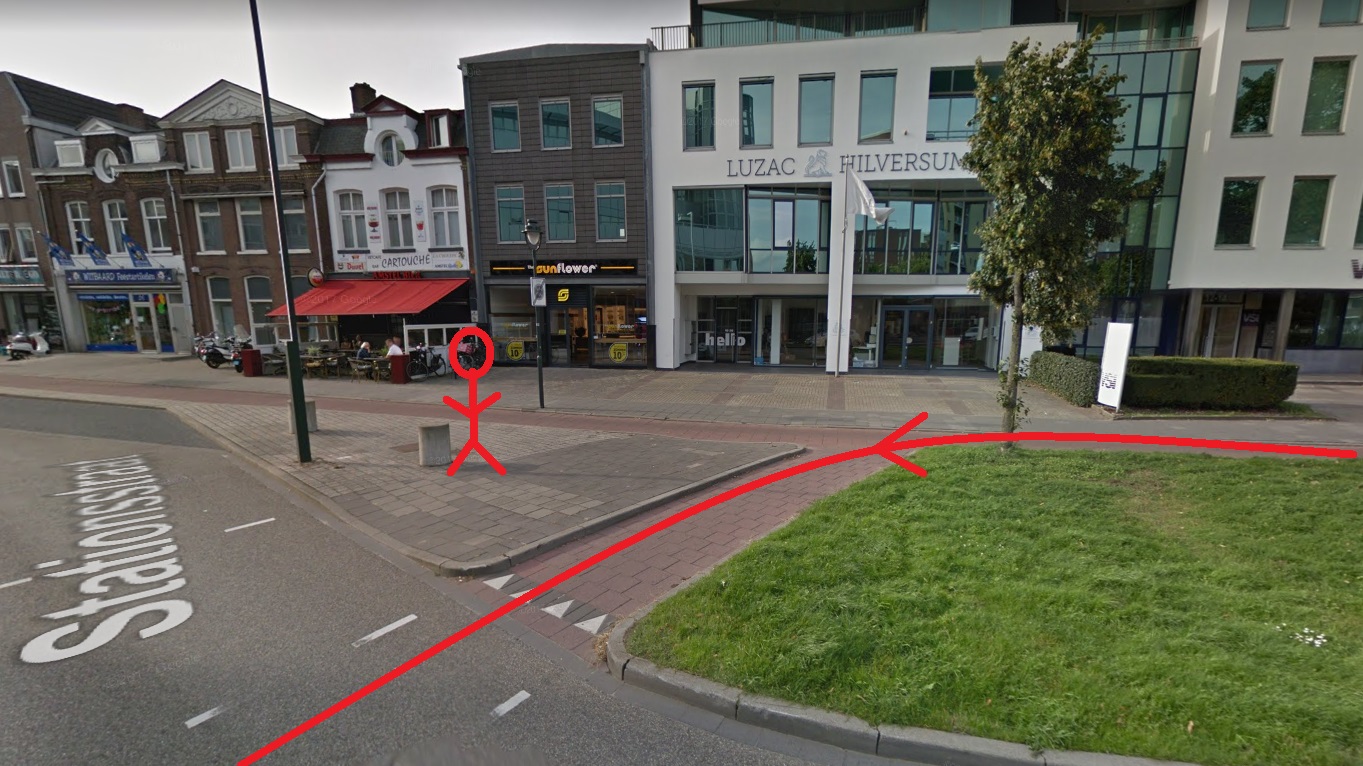 2. Schapenkamp/pr. Bernhardstraat
Bij beoordeling letten op: 
- NIET door rood rijden, alleen door oranje rijden als leerling niet meer kan stappen (voorrang)

Controleur moet het verkeerslicht kunnen zien
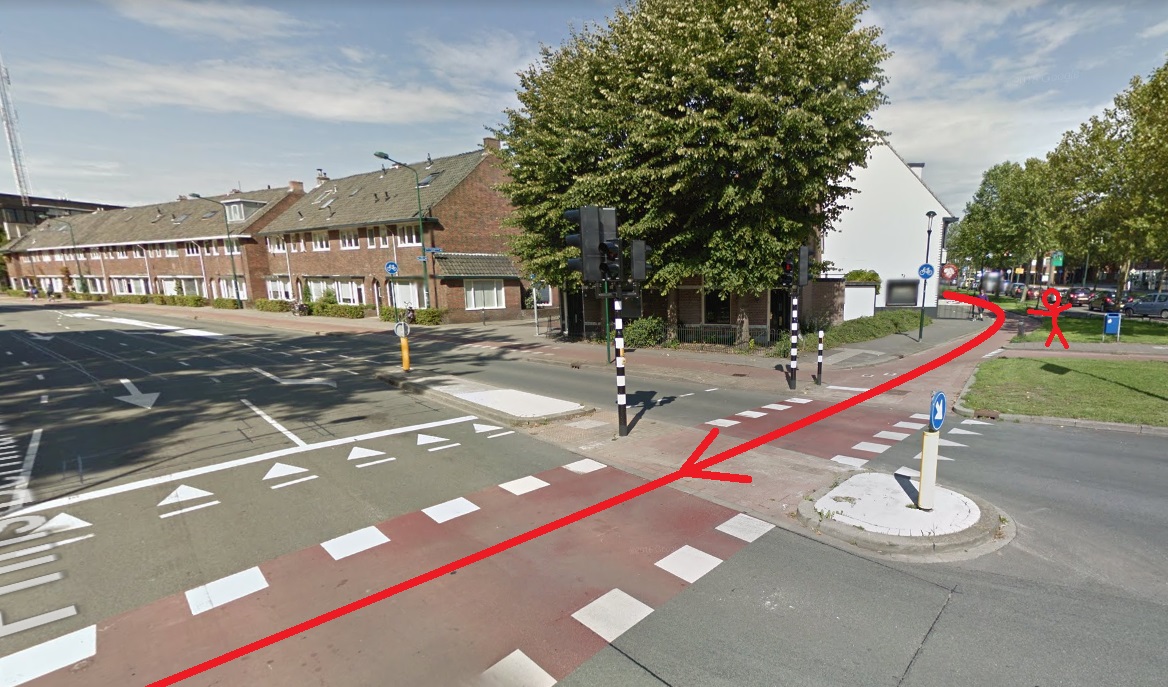 3. Langestraat/groest
Bij beoordeling letten op:
- Achterom kijken (uitkijken), linkerhand uitsteken (richting aangeven)
- Voorrang verlenen aan auto’s Langestraat (voorrang)
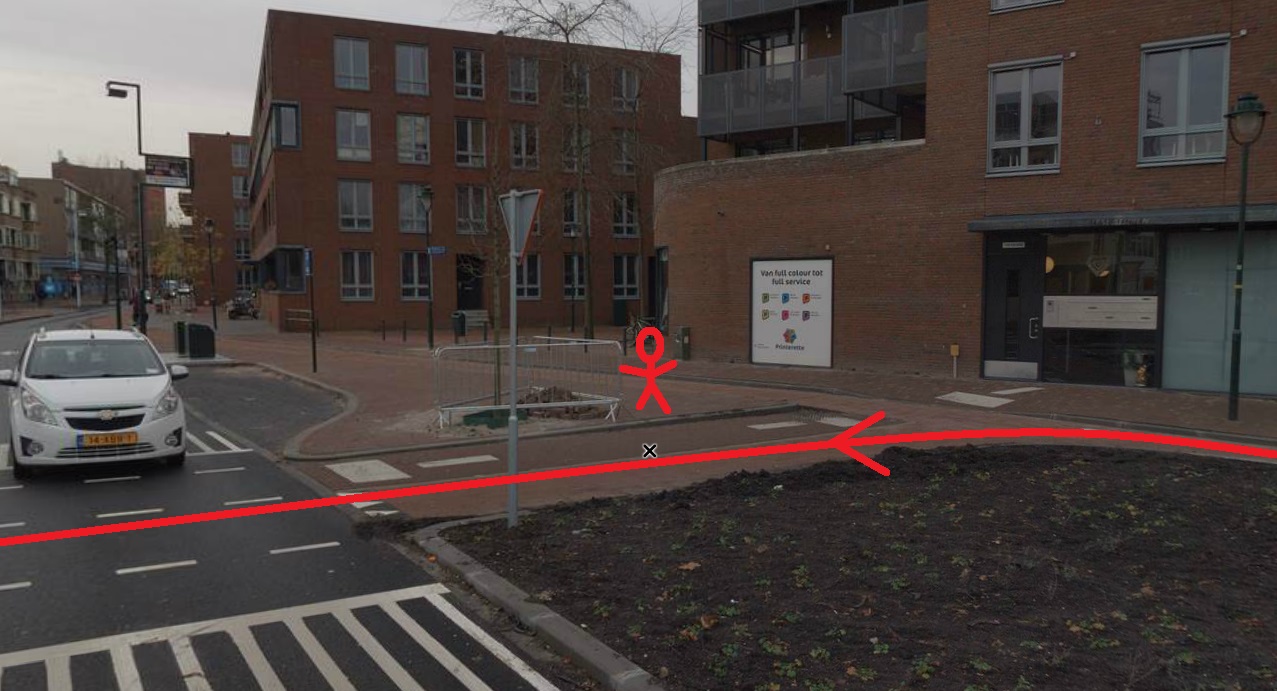 4. Emmastraat/koningsstraat
Bij beoordeling letten op:
- Achterom kijken (uitkijken) en rechterhand uitsteken (richting aangeven)
- Voorrang verlenen aan voetgangers die langs Emmastraat lopen en Koningsstraat oversteken (voorrang)
- Goed rechts houden (plaats op de weg)
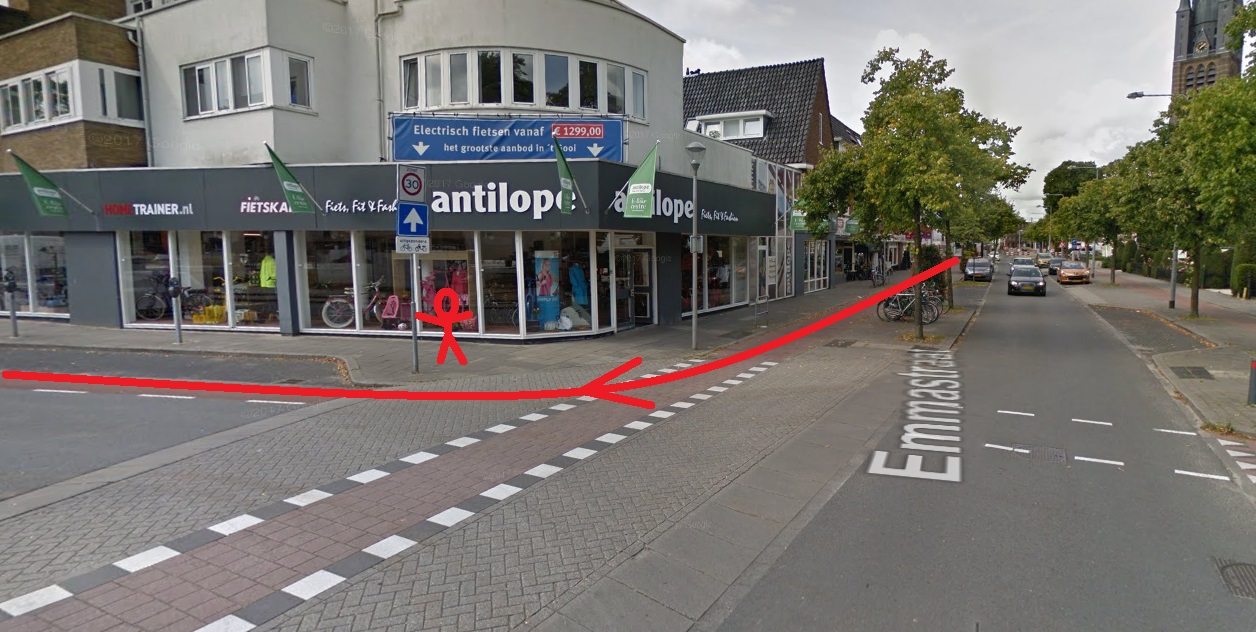 5. Koningsstraat/neuweg
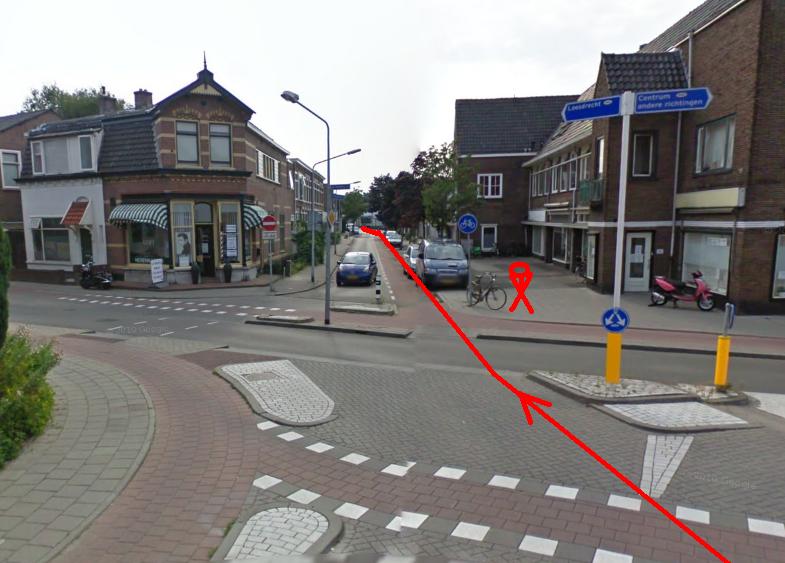 Bij beoordeling letten op:
- Aan de goede kant van de vluchtheuvel rijden (plaats op de weg)
- Voorrang verlenen aan verkeer op Neuweg, ook aan fietsers van rechts (voorrang)
- Goed rechts houden (plaats op de weg)
6. Havenstraat/Mauritsstraat
Bij beoordeling letten op;
- Rechterhand uitsteken (richting aangeven)
- Voorrang verlenen aan fietsers bij oprijden van de Havenstraat (voorrang)
- Achterom kijken (uitkijken, linkerhand uitsteken (richting aangeven)
- Voorrang verlenen aan achteropkomend verkeer op de Havenstraat en aan fietsers van rechts (voorrang)
- Goed rechts houden (plaats op de weg)
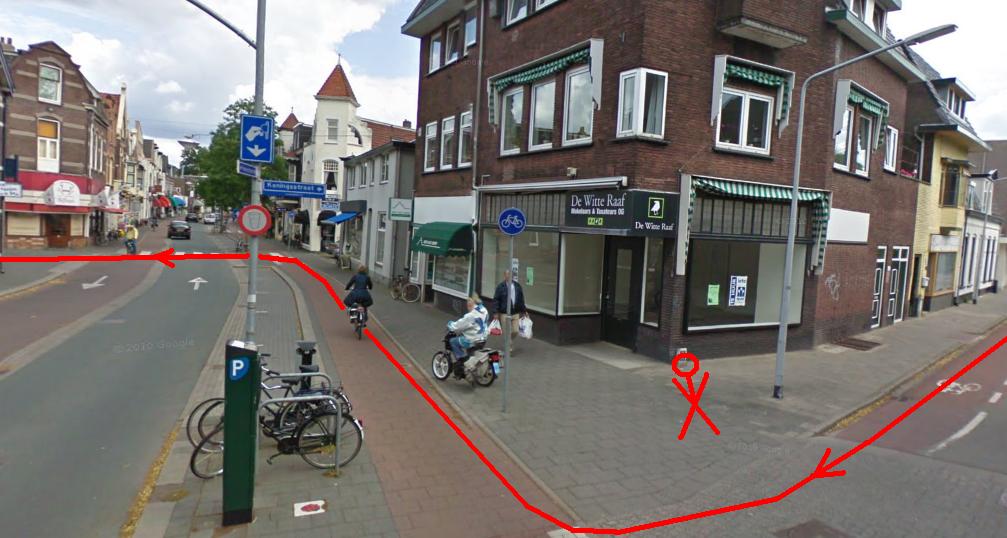 7. Vaartweg/Paulus van Loolaan
Bij beoordeling letten op:
- Goed rechts houden (plaats op de weg)
- Achterom kijken (uitkijken), linkerhand uitsteken vóór de kruising, niet pas aan de overzijde van de Vaartweg (richting aangeven)
- Voorrang verlenen aan fietsers van links, aan verkeer op de Vaartweg en aan fietsers van rechts (voorrang)
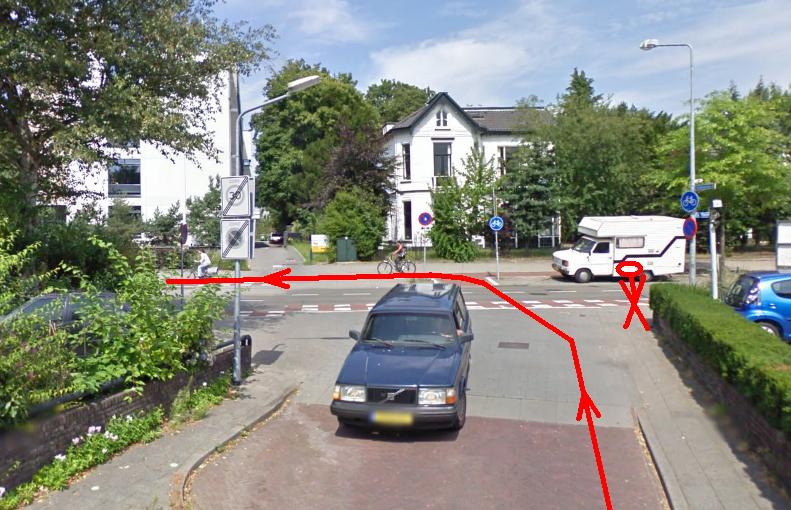 8. ‘s Gravelandseweg/albertusperkstraat
Bij beoordeling letten op:
- Voorrang verlenen aan fietsers van links, verkeer van links en fietsers van rechts (voorrang)
- Goed rechts houden (plaats op de weg)
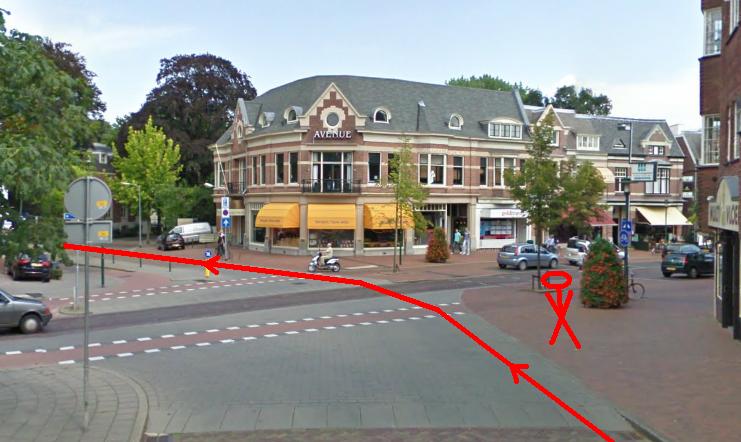 9. Koninginneweg/Naarderstraat
Bij beoordeling letten op:
- Niet fietsen over het trottoir (plaats op de weg)
- Niet door rood rijden (voorrang)
- Aan de overzijde verplicht fietspad volgen (plaats op de weg)
- Goed rechts houden (plaats op de weg)
De controleur moet het verkeerslicht kunnen zien
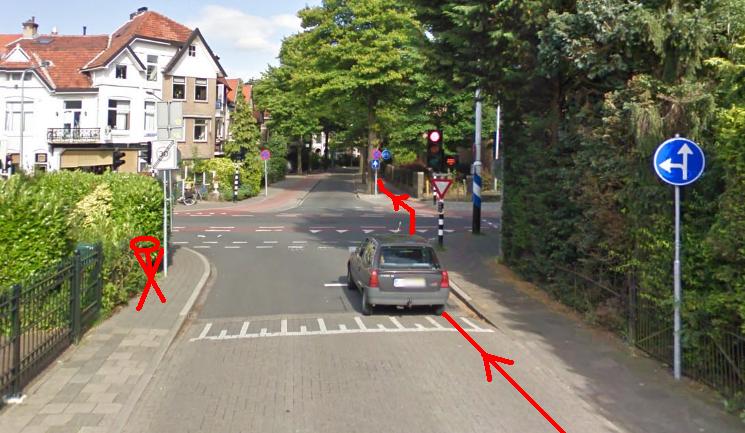 10. Koninginneweg/Schoolstraat
Bij beoordeling letten op:
- Voorrang verlenen aan verkeer op de Schoolstraat en aan fietsverkeer van rechts (voorrang)
- Goed rechts houden (plaats op de weg)
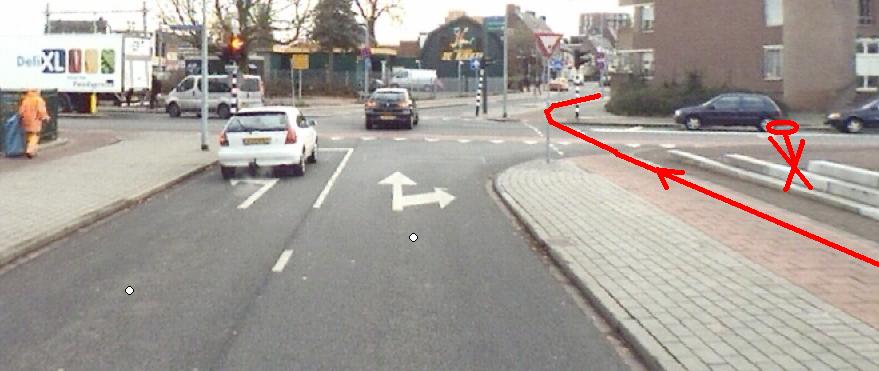